ANATOMIA COMPARATA 
E BIOLOGIA DELLO SVILUPPO 029SV

LAUREA IN SCIENZE E TECNOLOGIE BIOLOGICHE SM51
ANNO ACCADEMICO 2023-2024
Gabriele Baj & Agnes Thalhammer
Dipartimento di Scienze della Vita
Via Licio Giorgieri, 5
Edificio Q, 2p, st. 214
TRIESTE
040-5588676
gbaj@units.it
agnes.thalhammer@units.it
Ricevimento su appuntamento:  scrivere con almeno 24/48 ore di anticipo
ORARIO
NO LEZIONI:
dal 29 Marzo al 5 Aprile 
dal 25 al 26 Aprile
1 Maggio
Attività di laboratorio 
ORARIO
DATE LABORATORI & Museo di Scienze Naturali:
 
26 & 27 Marzo
9 & 10 Aprile
16 &17 Aprile
7 & 8 Maggio*
14 & 15 Maggio*
21 & 22 Maggio*

* possibili variazioni da verifica disponibilità Museo
Topic Lab
Laboratori di microscopia ottica
	Embriologia in microscopia
	Organogenesi in sistemi modello vertebrati
Osservazione di modelli anatomici e scheletri di vertebrati
Modalità d’esame
Test scritti con domande a risposta multipla e a riempimento
80 domande (0.4 per risposta corretta, -0.1 per risposta errata)*
* possibili cambiamenti in prima revisione d’esame, mantenuto fisso per tutti gli altri appelli

Effettuati tramite sistema Moodle in aule informatica

Necessario essere iscritti al corso su Moodle per poter effettuare esame
APPELLI D’ESAME
3 appelli tra Giugno e Luglio 
1 appello a Settembre
2 appelli tra Gennaio e Febbraio
TESTI
V. Stingo "Anatomia comparata"Edi-Ermes. 

Wolpert "Biologia dello Sviluppo" Ed. Zanichelli 

Nelle presentazioni fornite via Moodle agli studenti vi saranno anche estratti da:

Liem et al. "Anatomia comparata dei vertebrati" EdiSES. e da 
Manuale di Anatomia comparata Aut. Giavini E , Ed. EdiSES
MATERIALE DI SUPPORTO ELETTRONICO
Presentazioni ppt/pdf presenti in Moodle2 – 
029SV - ANATOMIA COMPARATA E BIOLOGIA DELLO SVILUPPO 2023
 (serve anche per l’erogazione del compito)
RACCOMANDAZIONI DELL’EDITORE
Non è consentita la pubblicazione della lezione con le immagini (tramite file, Acrobat, PowerPoint, Keynote, ecc) sul portale dell’Università, se non degradando le immagini contenute (in bianco e nero oppure a una più bassa risoluzione rispetto a quelle inviate). 

Le immagini contenute nei file sono di proprietà degli autori/editori quindi possono solo essere utilizzate per studio individuale e non copiate né diffuse.
 
Si consente che siano inserite in presentazioni e video distribuiti nella piattaforma di Ateneo, cioè con accesso controllato da username e password, ribadendo che le immagini sono tratte con autorizzazione dall’opera

Il contenuto del video è destinato all'esclusivo utilizzo degli studenti iscritti al corso di Anatomia Comparata e Biologia dello Sviluppo 029SV dell'anno 2023-2024,  i quali non sono autorizzati a diffonderlo ulteriormente.
PROGRAMMA PRELIMINARE – PRIMA PARTE
Fondamenti per l’approccio anatomo-funzionale dell’Anatomia Comparata
Sistemi, funzione, evoluzione. 
	Omologia ed omoplasia. 
Filogenesi e Classificazione. 
	Gruppi monofiletici e parafiletici. 
Comparsa e storia dei Vertebrati sulla Terra.
Diversità e Classificazione
Cordati, caratteristiche e filogenesi. 
Cranioti e Gnatostomi: 
Agnati (Mixine, Petromizonti), 
Gnatostomi (Condroitti, Osteitti: Attinopterigi e  Sarcopterigi, Anfibi, Cheloni.
Diapsidi: Lepidosauri, Coccodrilli e Uccelli. Mammiferi). 

Esempi di analisi filogenomica.
[Speaker Notes: Evo-devo

Per comprendere meglio l’anatomia comparata dei vertebrati è importante conoscere i cambiamenti di forma e funzione che avvengono durante lo sviluppo embrionale di un animale, cioè durante la sua ontogenesi]
Sviluppo precoce ed embriologia comparata
Oogenesi: follicologenesi e maturazione dell’uovo, controllo ormonale del ciclo ovarico. 
Spermatogenesi: proliferazione e spermioistogenesi, controllo ormonale. Fecondazione e formazione dello zigote.
Segmentazione: oloblastica radiale e rotazionale, meroblastica discoidale. Formazione delle blastocisti. 
Gastrulazione: Anfibi, formazione del blastoporo, involuzione del mesoderma, epibolia dell’ectoderma. 
Uccelli e Mammiferi: formazione della stria primitiva e del nodo di Hensen,  ingressione delle cellule. Compattazione, schiusa e impianto della blastocisti dei mammiferi. 
Annessi embrionali: sacco vitellino, allantoide, amnios, corion e placenta.
Derivati dell’ectoderma, mesoderma ed endoderma. 
Embriogenesi del sistema cardiocircolatorio, nervoso, digerente, urogenitale, organi di senso.
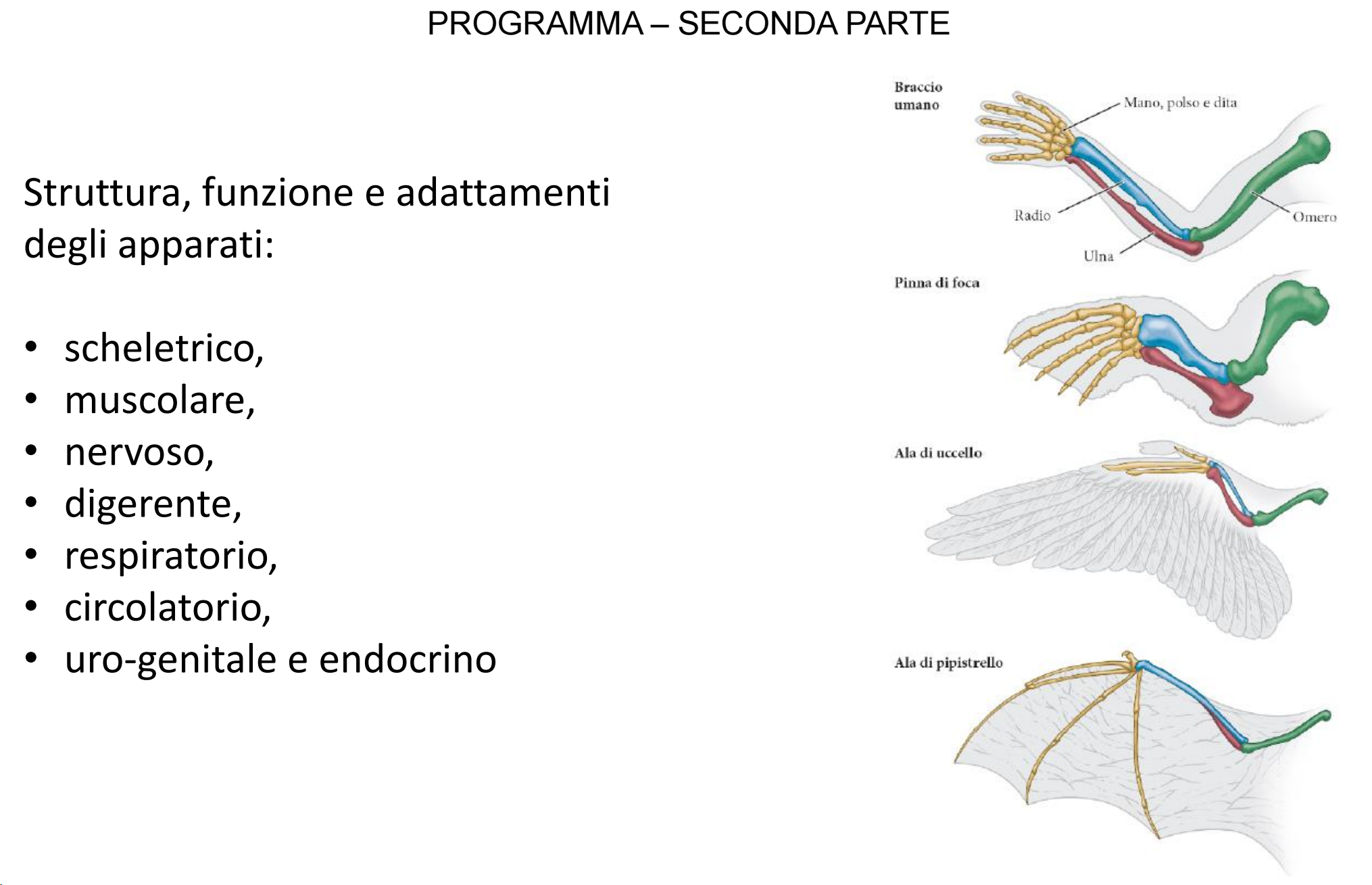 029SV - ANATOMIA COMPARATA E BIOLOGIA DELLO SVILUPPO 2023